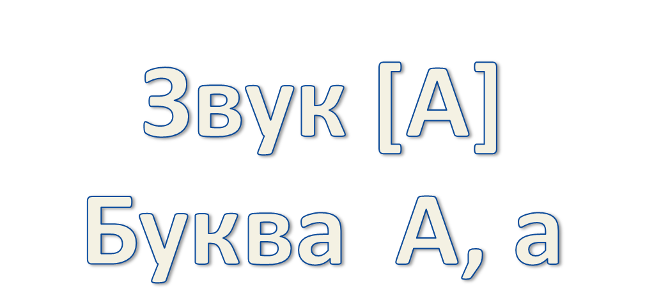 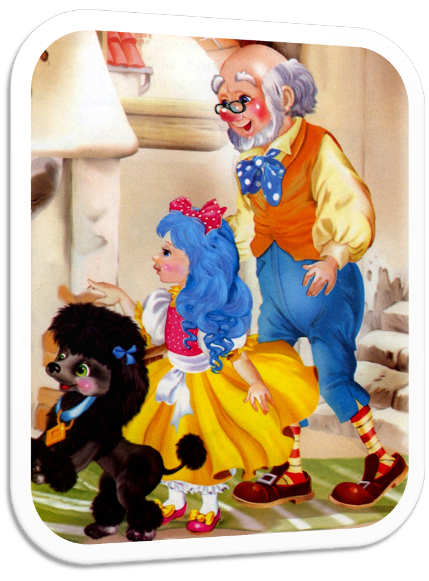 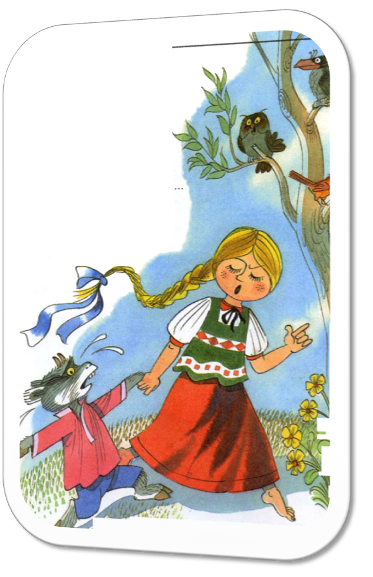 Алёнушка
Артемон
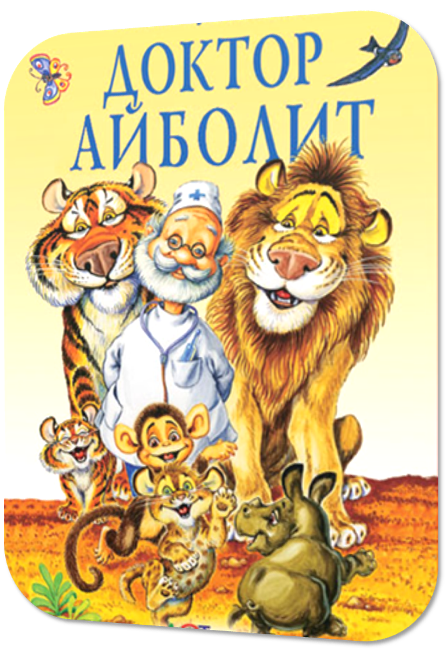 Артемон
Алёнушка
Айболит
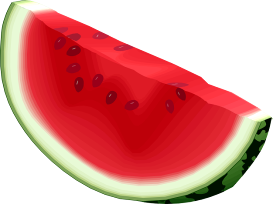 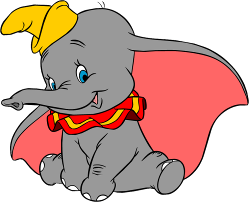 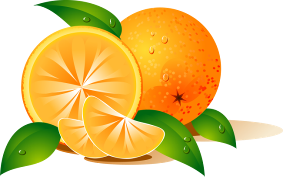 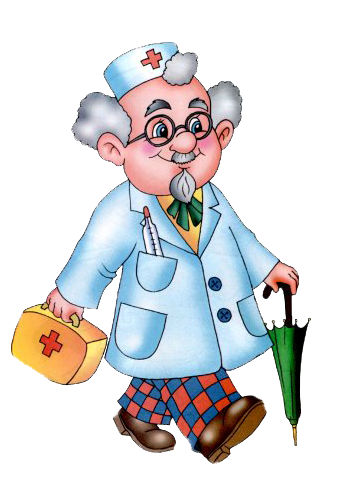 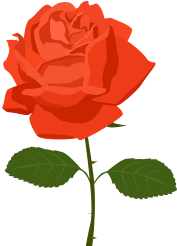 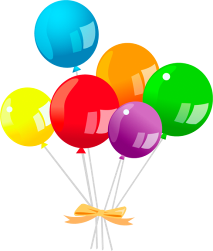 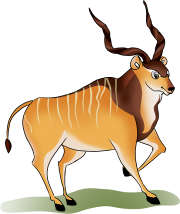 а
А
А
д
а
о
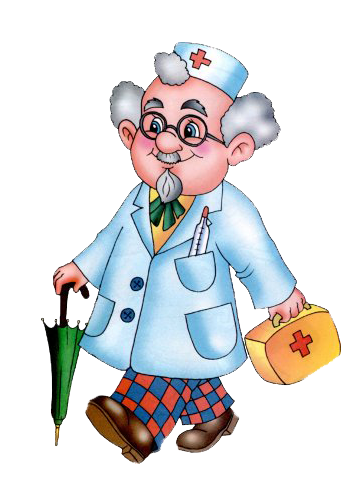 д
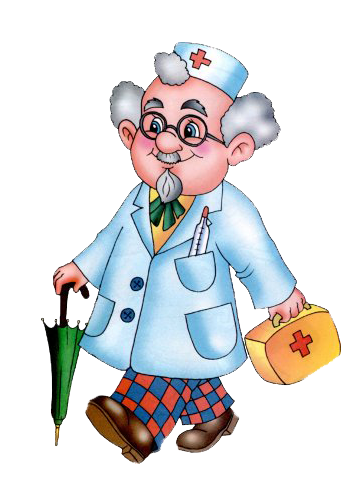 Мак
Роза
Астра
Ландыш
Ромашка
Хризантема
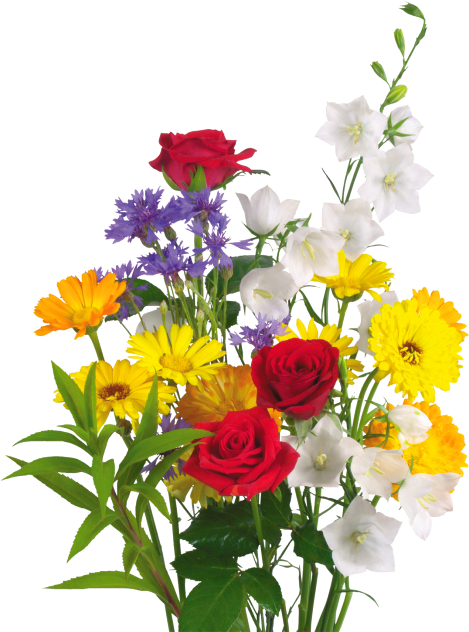